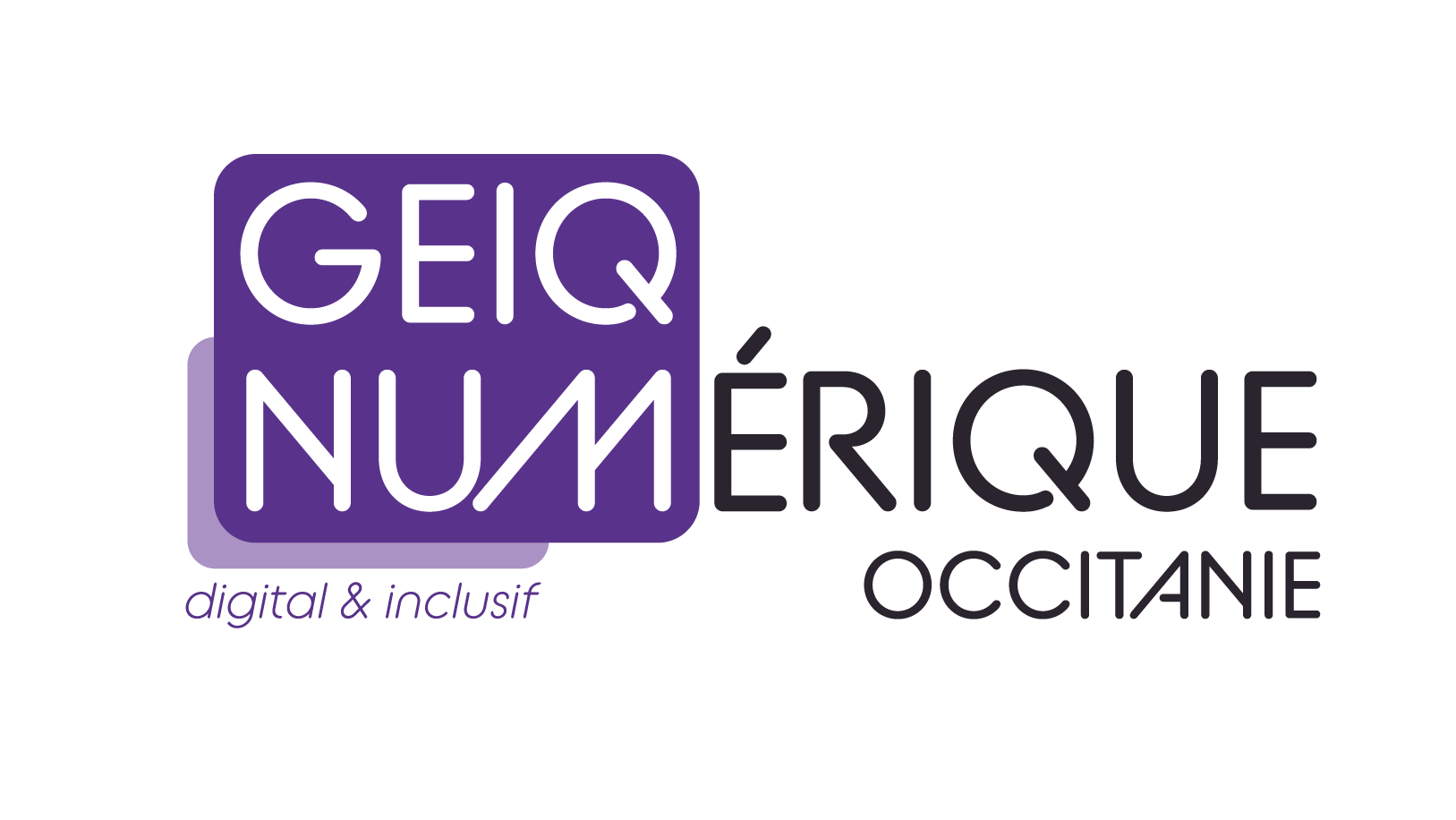 Le Groupement d’Employeurs pour l’Insertion et la Qualification Numérique Occitanie est une association (loi 1901) labelisée par la Ministère du travail et la Fédération nationale des GEIQ.Nos missions:   Soutenir le développement des compétences pour les entreprises.  Accompagner l’accès à l’emploi vers les structures locales.  Organiser des parcours de qualification aux métiers numériques pour les salariés en insertion*, qu’il met à la disposition de ses adhérents (statut adhérent acteur).
Devenez Adhérent Partenaire
1/ Pour être informé de l’activité du GEIQ Numérique Occitanie
Dès l’ouverture des parcours de qualification
Lors de nos participations aux forum-emploi
Participer à l’Assemblée Générale et aux décisions de l’association
2/ Pour participer à des actions inclusives en fonction de vos disponibilités et de vos capacités d’intervention
3/ Pour partager notre label ‘Promoteur d’inclusion’ sur vos réseaux et valoriser votre engagement.
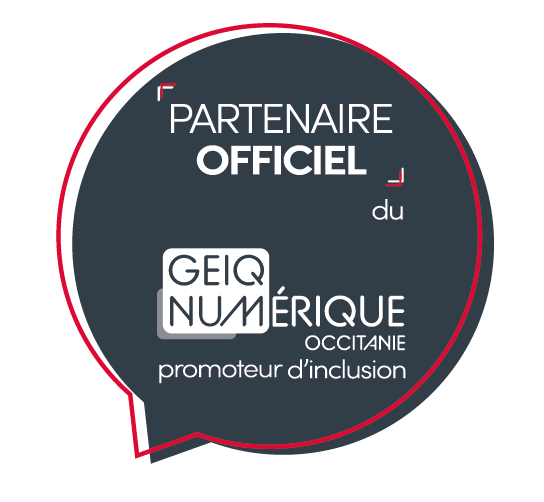 BULLETIN ADHESION
COTISATION
ANNUELLE
125€ HT
2024
GEIQ Numérique Occitanie - Siège social : 12 avenue W. Churchill, Toulouse - contact@geiqnumerique.fr - Siret 851967661 00022